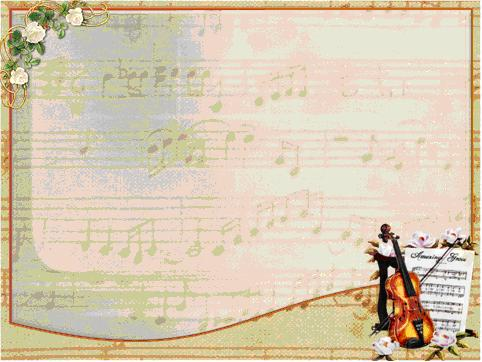 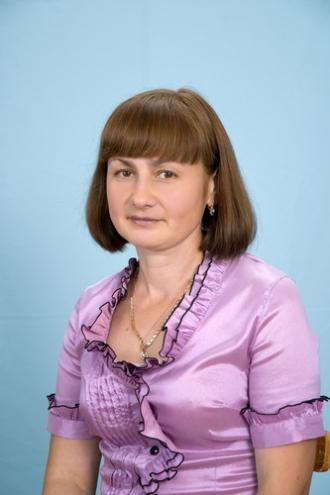 Портфоліо вчителя музичного  мистецтва Пісківського НВОДмитрук Світлани Сергіївни
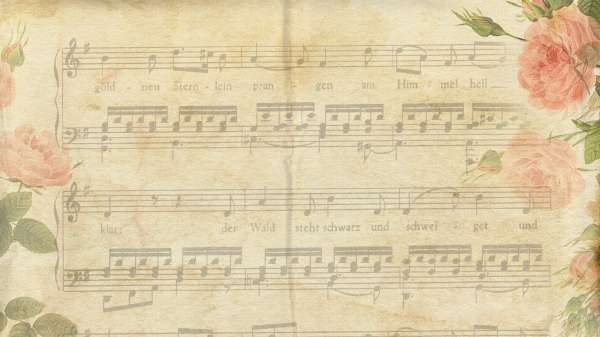 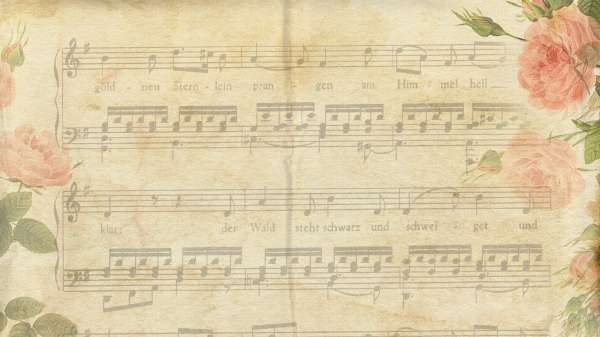 Курсова перепідготовка
30.11- 25.12.2015 –    курси підвищення фахової кваліфікації для вчителів музичного мистецтва загальноосвітніх навчальних закладів  (додатково: вчителів образотворчого мистецтва)
захистила проект  з теми: “Розвиток творчості школярів на уроках музичного та образотворчого мистецтва.”
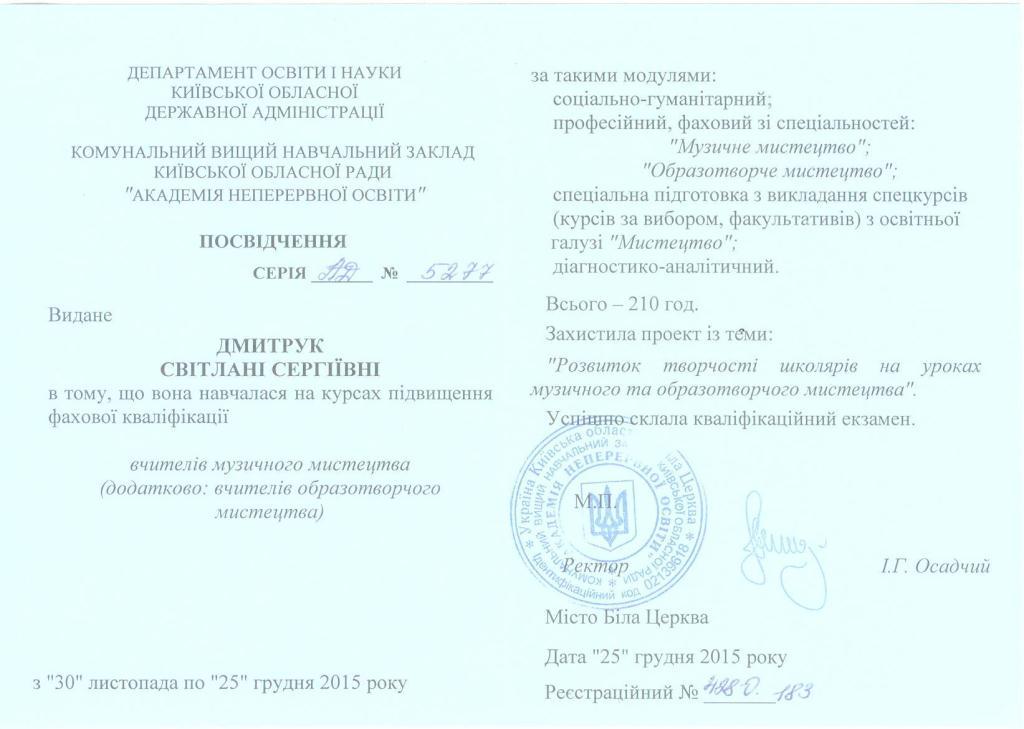 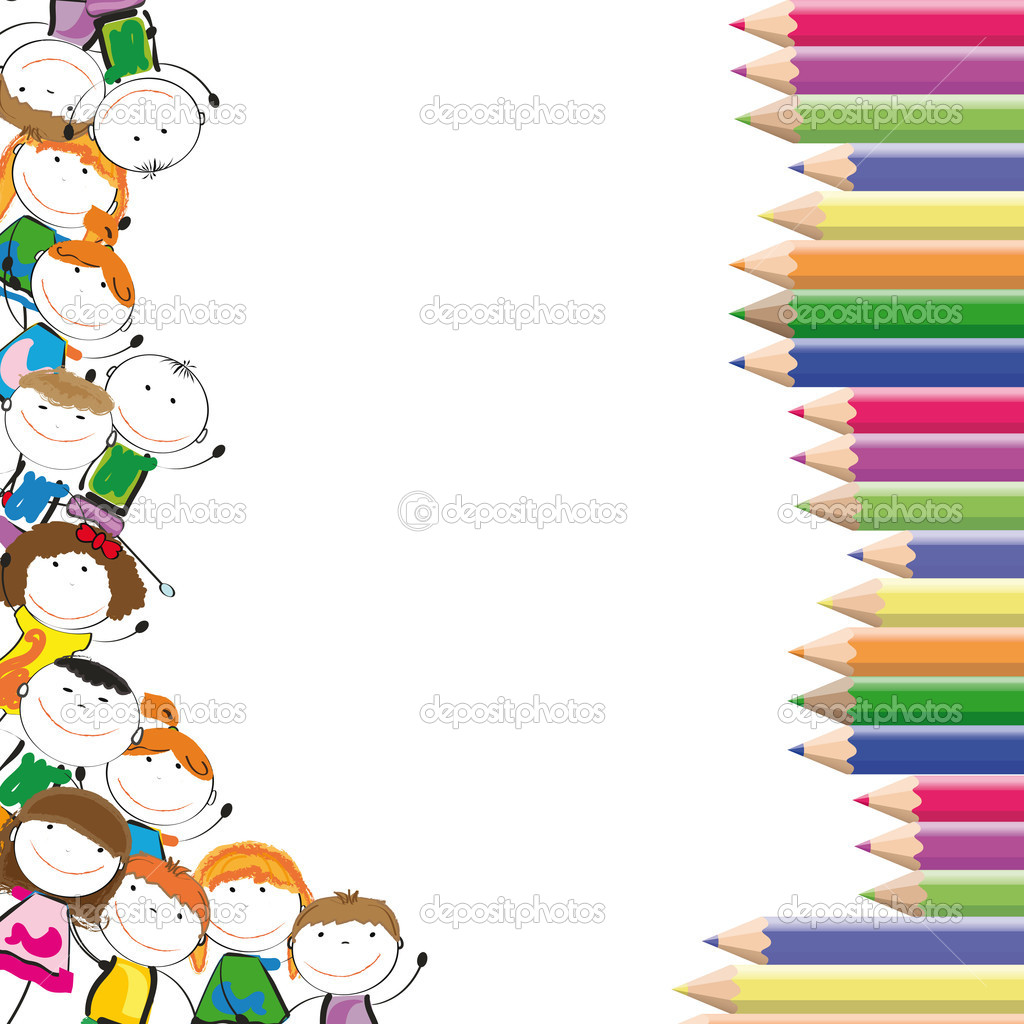 Науково-методична проблема
Естетичний розвиток 
особистості на основі 
взаємодії різних видів 
мистецтва
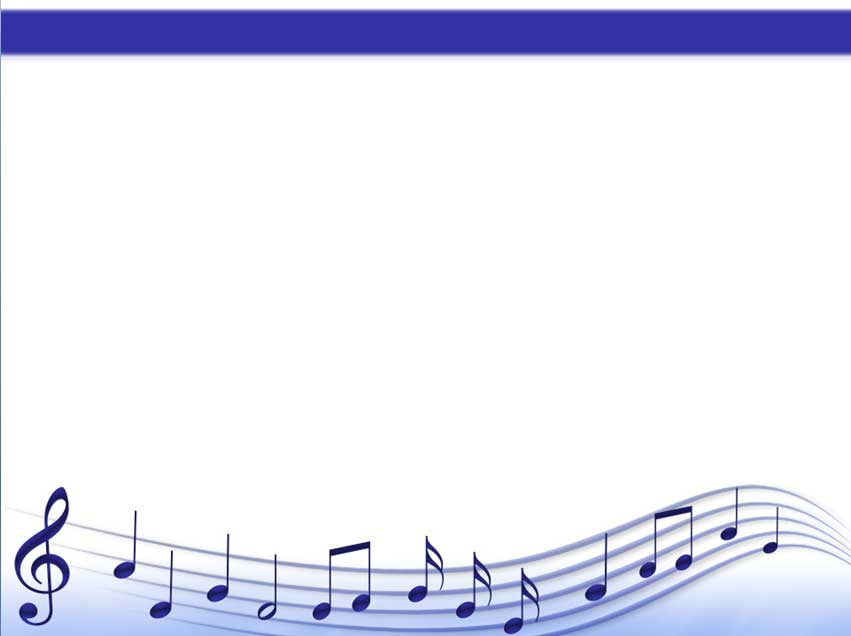 Провідна педагогічна ідея досвіду
Сприяння творчому самовираженню особистості та можливості для учнів реалізувати свій творчий потенціал у різних видах мистецтва.
Збагачення світосприйняття учнів та розвиток здібностей при переживанні та  розумінні різноманітних явищ довкілля.
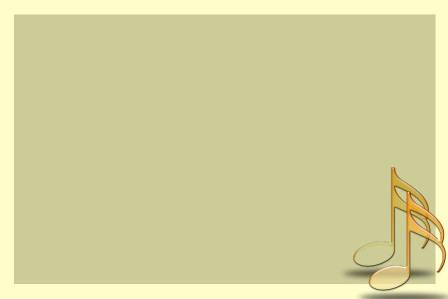 Очікувані результати:
Розвиток навичок активного сприймання музичного твору.
Вміння співвідносити музичні образи з живописними (літературними) образами.
Вироблення вокально-хорових навичок.
Розвиток музичної пам’яті та спостережливості.
Виховання естетичних смаків.
Формування потреби сприйняття та виконання високохудожніх музичних творів.
Виховання поваги до народних звичаїв та надбань людства.
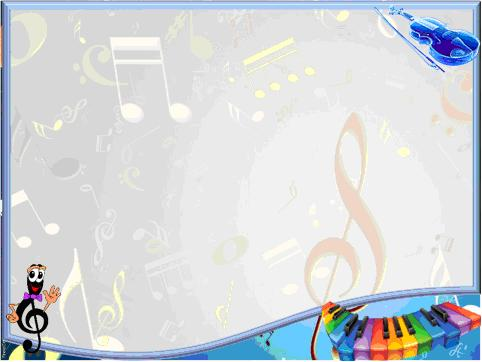 Інноваційні форми роботи
проектна діяльність (колективні, групові проекти);
використання мультимедійних презентацій; 
ігрові технології: вікторини, конкурси, імітація гри на музичних інструментах.
інтерактивні  технології: інсценізації пісень, робота в парах, групах
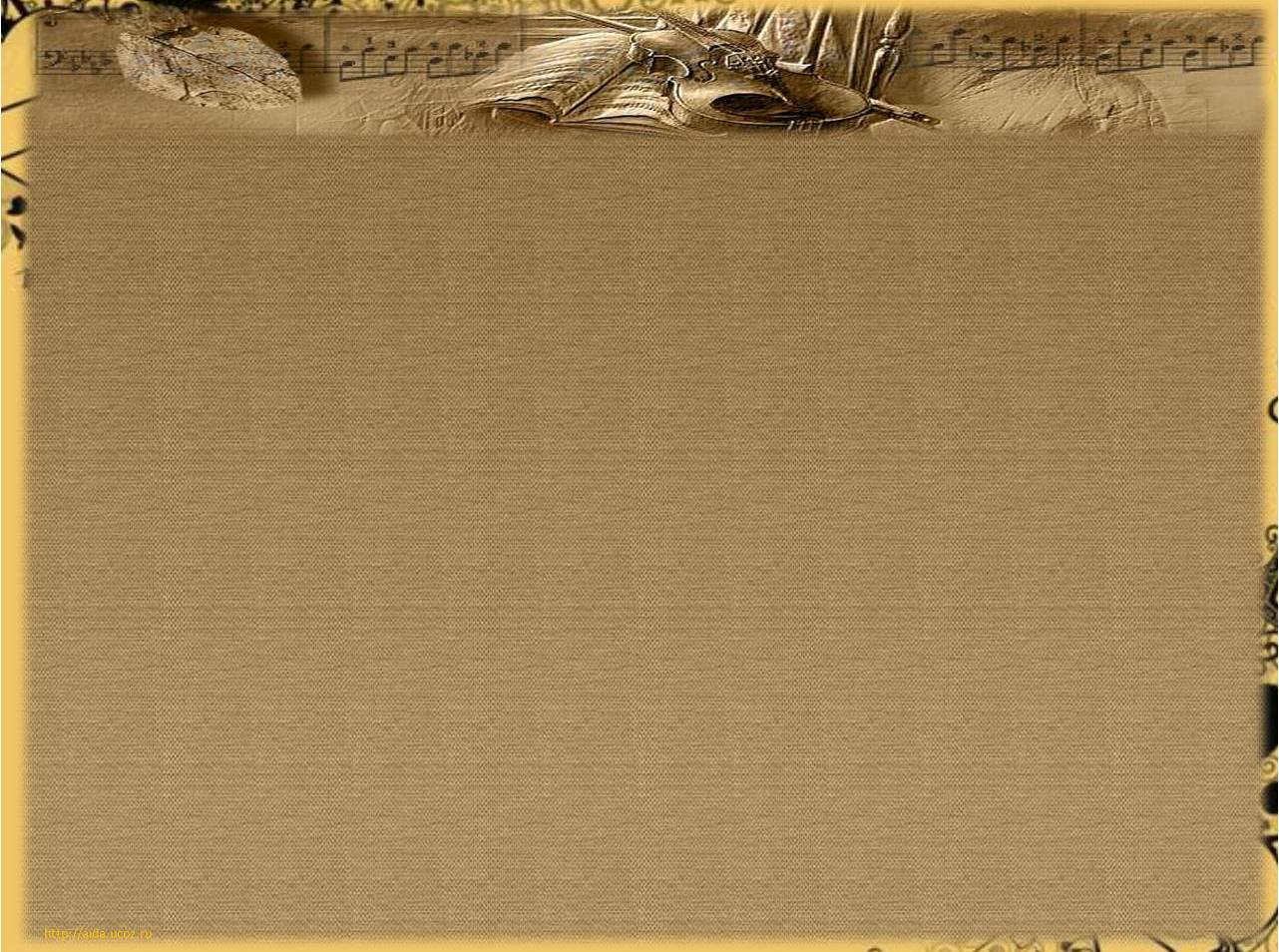 Форми  і  прийоми  роботи
Вокально-хоровий спів;
Слухання музики;
Музикування на дитячих інструментах;
Інсценізація;
Музично-дидактичні ігри;
Диригування;
Вікторини;
Віртуальні екскурсії;
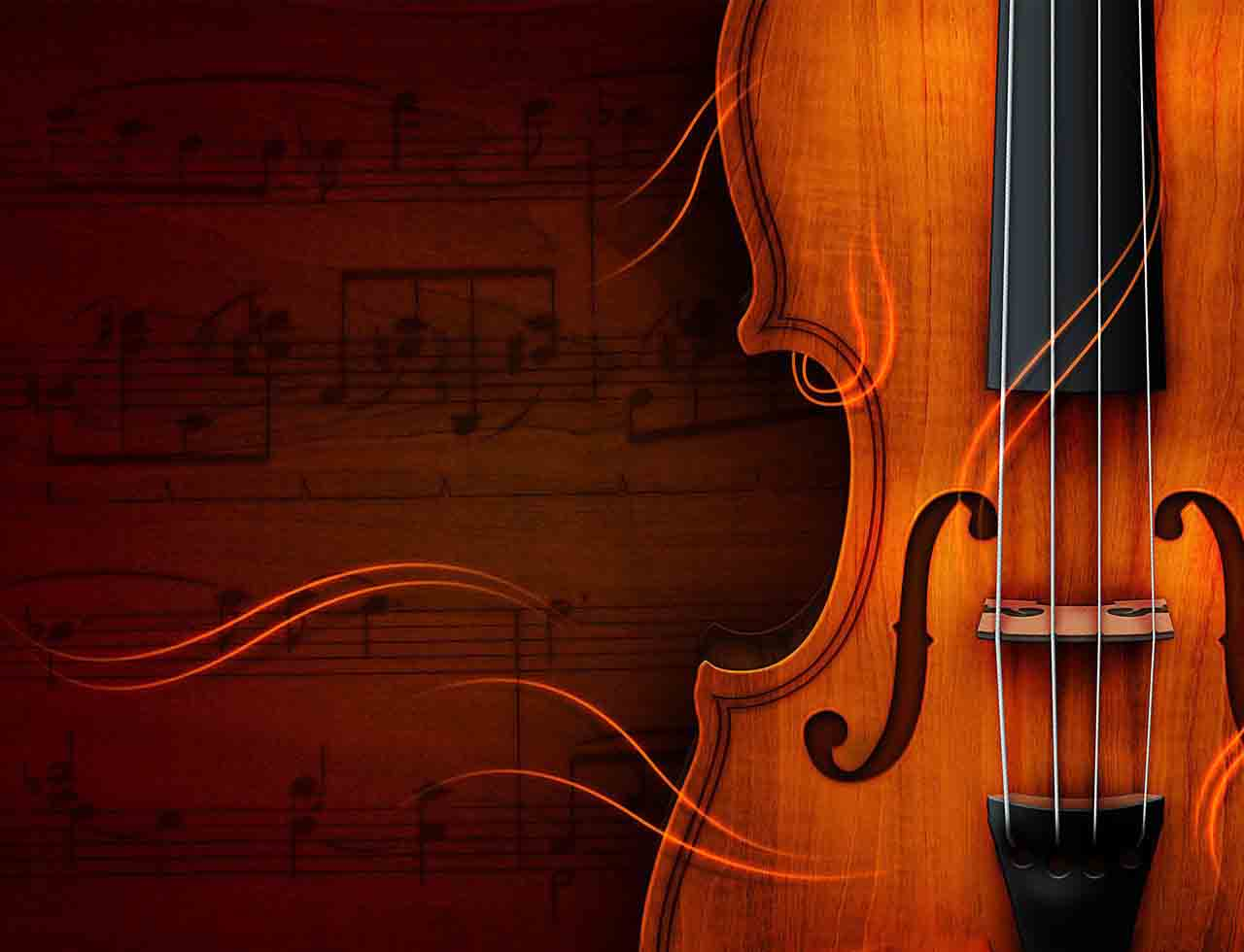 На уроках музичного мистецтва
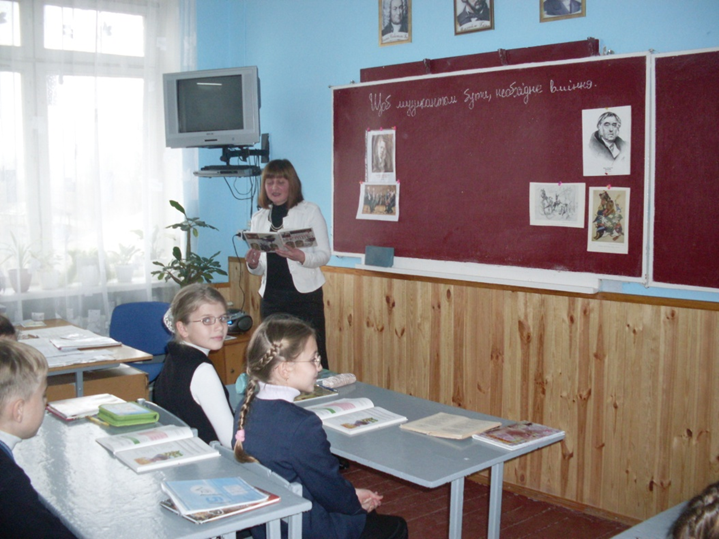 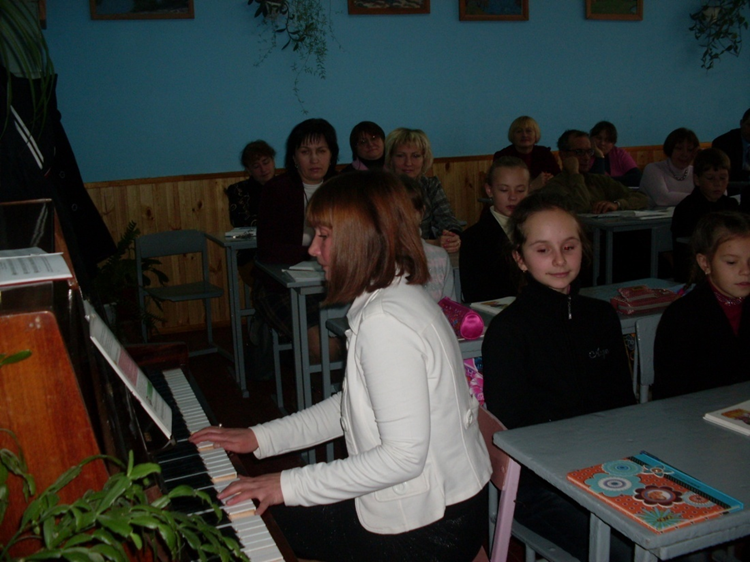 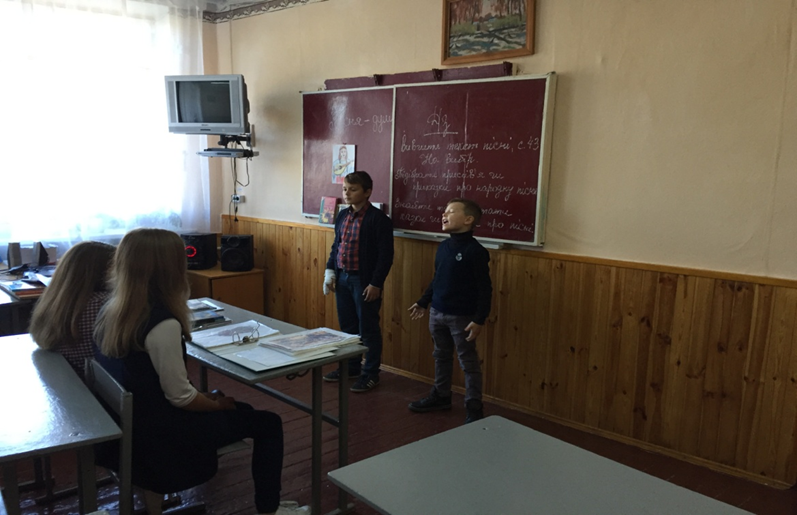 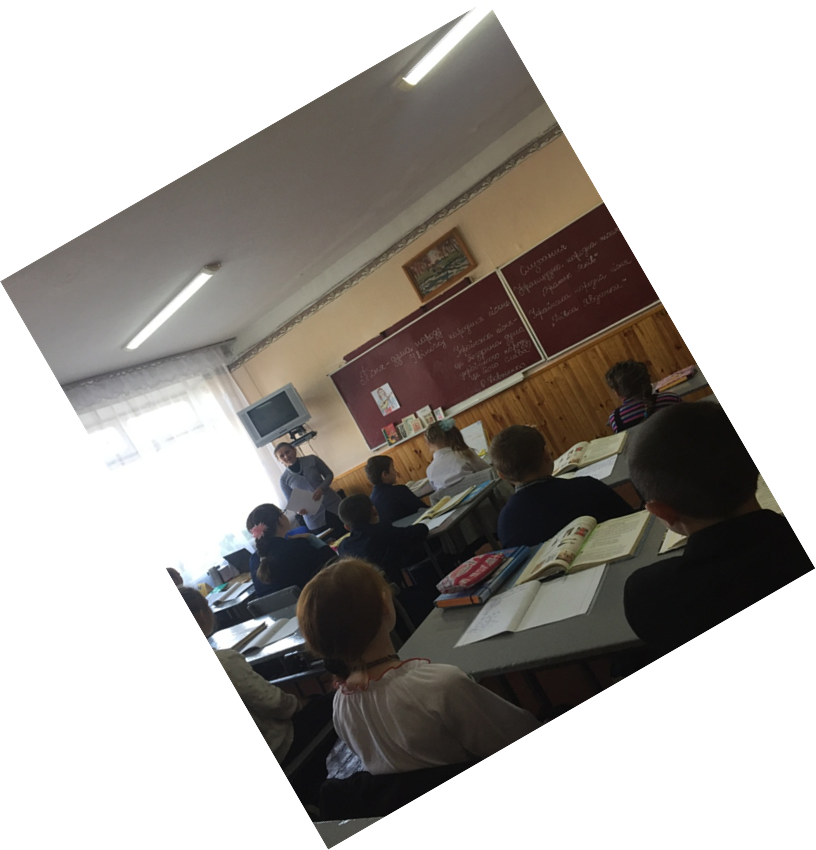 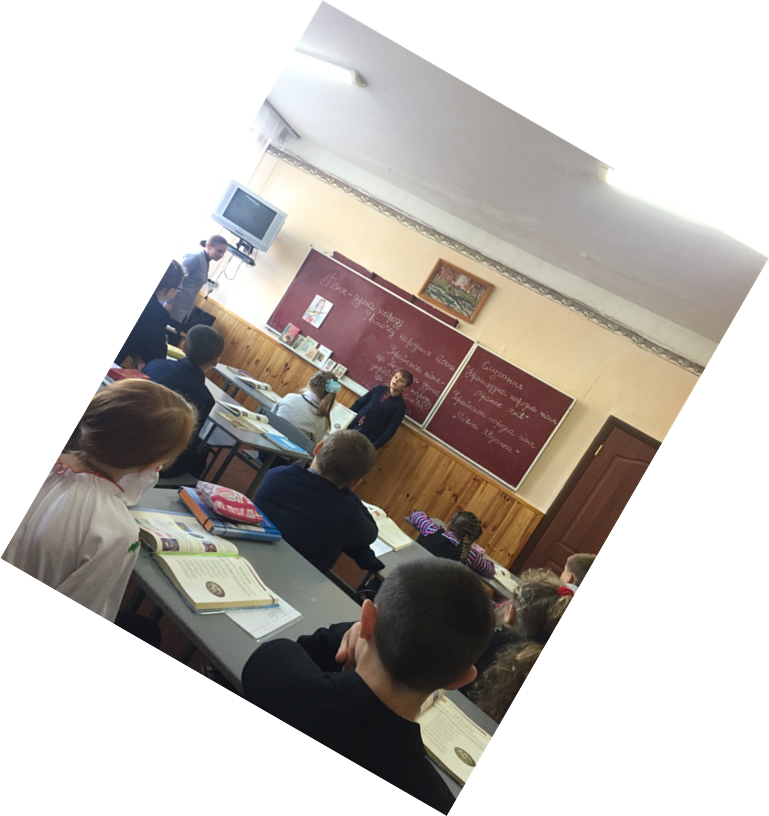 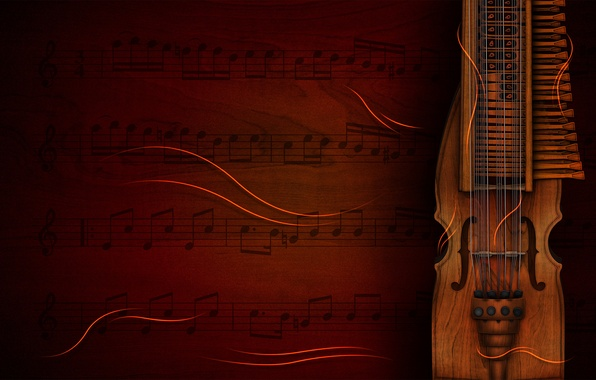 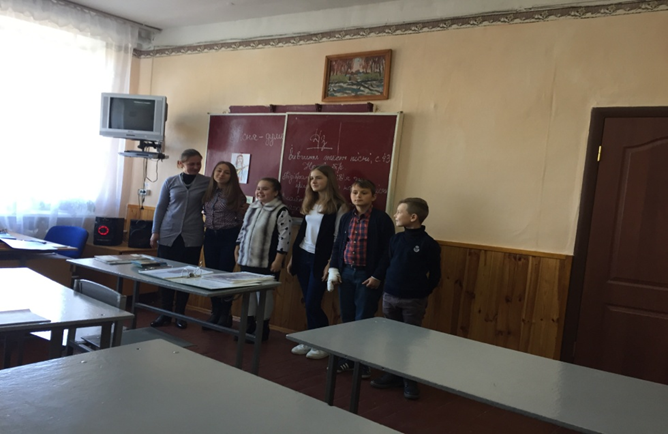 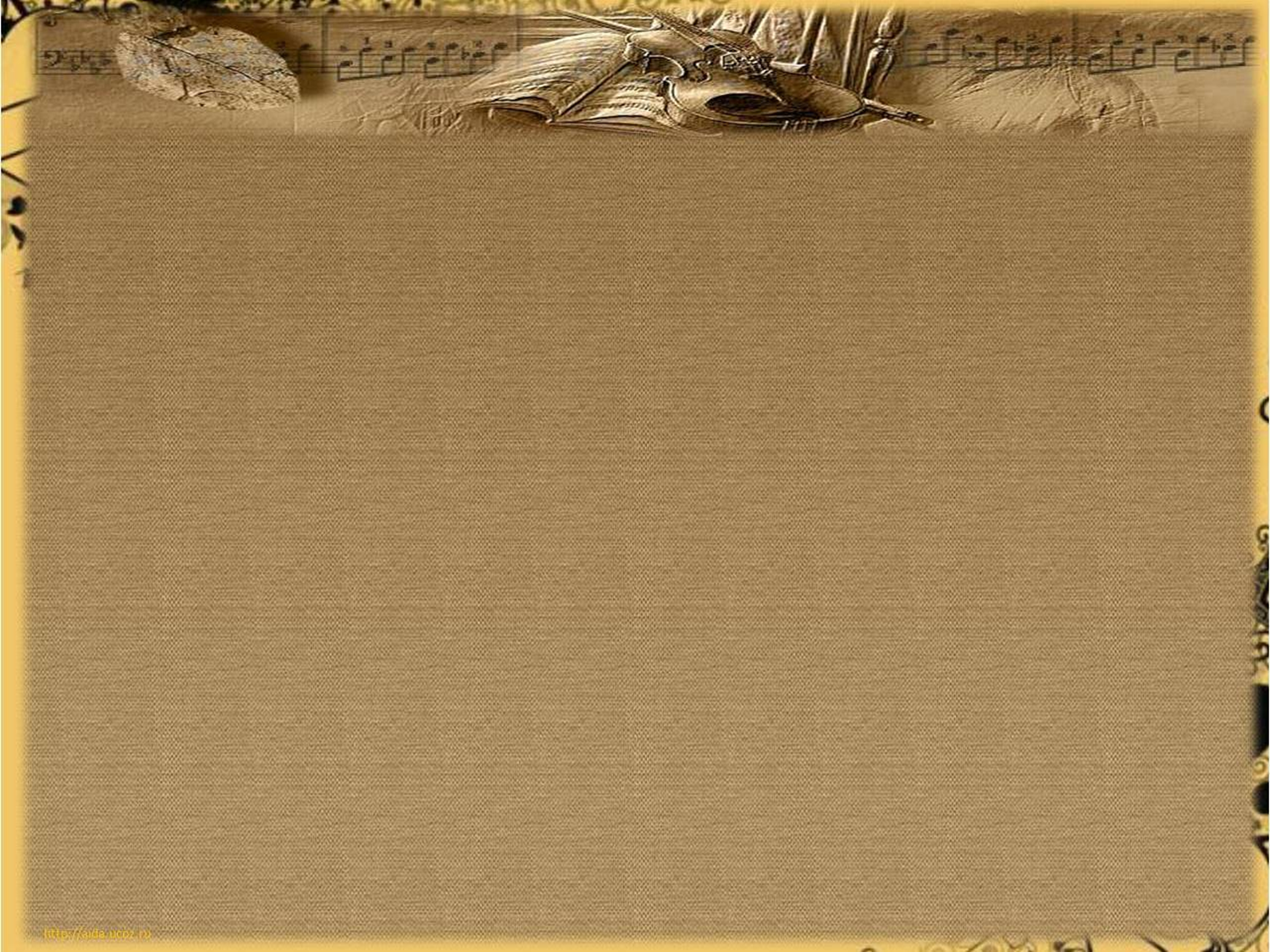 Мультимедійні презентації на уроках
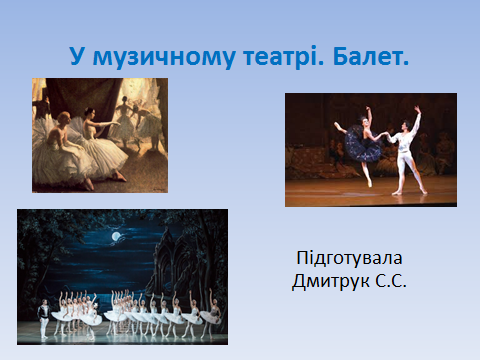 Методична робота. Участь у семінарах
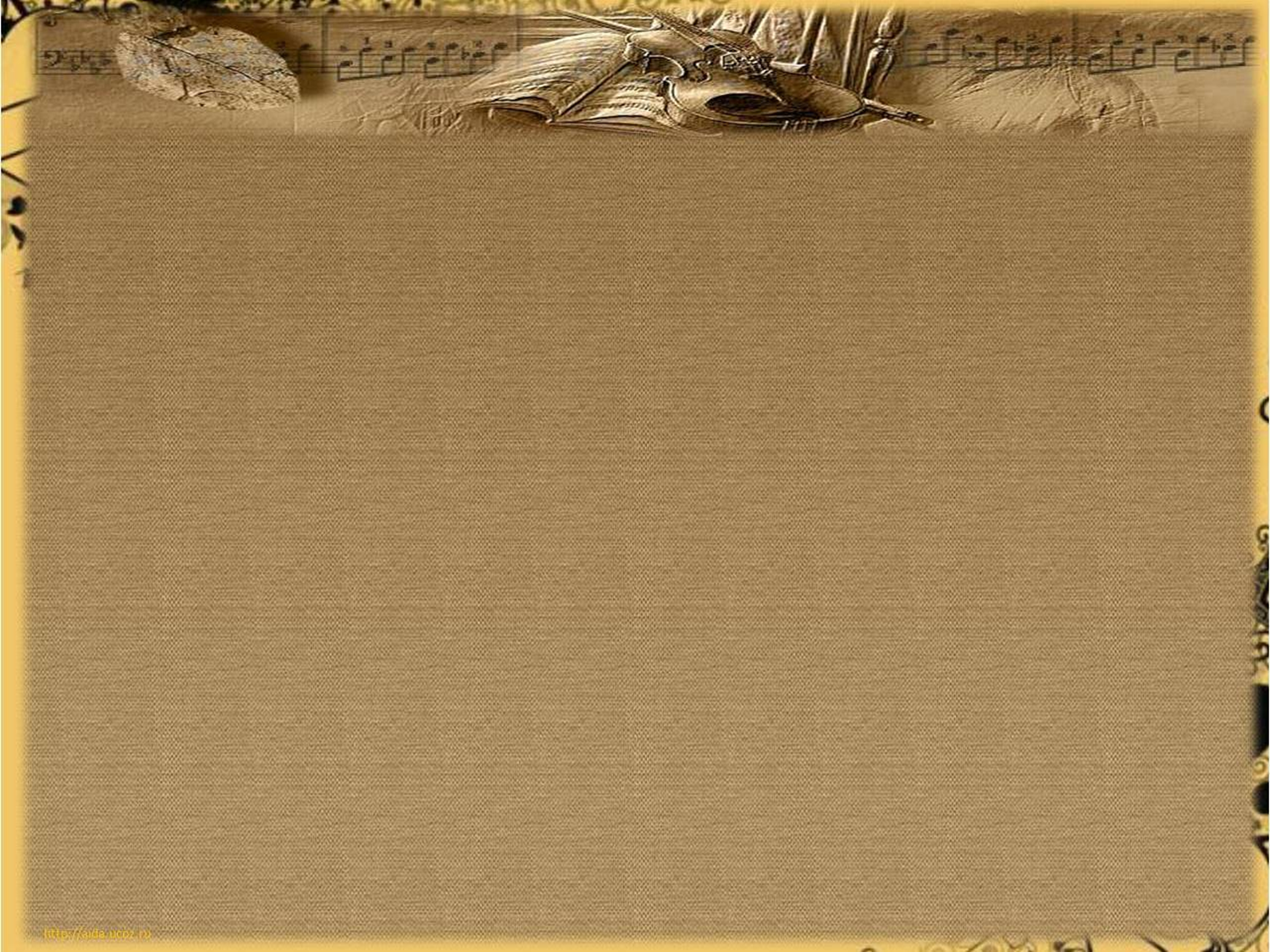 Відкриті уроки та заходи
Не залишаймося байдужими, 10-Б клас, грудень 2013 
Пісня народної слави, 3-А клас, листопад 2014
Образний зміст музики, 7-Б клас, грудень 2014
Концерт у будинку-інтернаті, учні школи, жовтень 2016
Музика стародавніх епох, 5-Б клас, жовтень 2016
Громадська робота
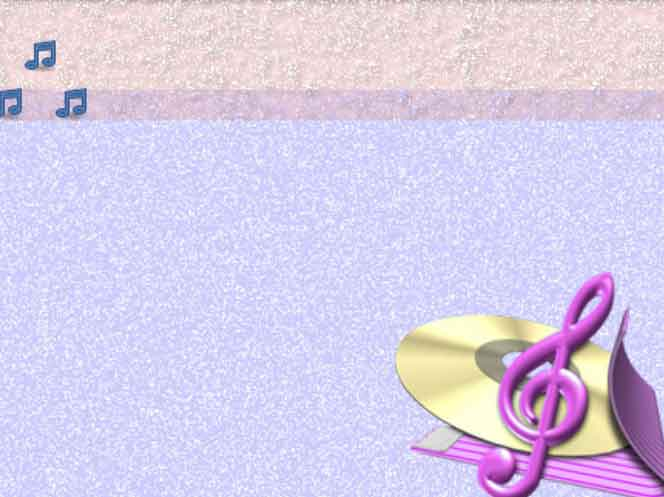 Публікації  на сайті “Методичний портал”
№0000/49196   Щоб музикантом бути, необхідно вміння.
№0000/49197	 Пісня – душа народу. У віночку народних пісень.
№0000/49198	 Світлий образ Кобзаря.		
№0000/49246	 Українська пісня – злет душі людської
№0000/49335  презентація “У музичному театрі. Балет”
№0000/49338  презентація “Засвоєння основних музичних понять та необхідної музичної термінології усвідомлення особливостей музичної мови”
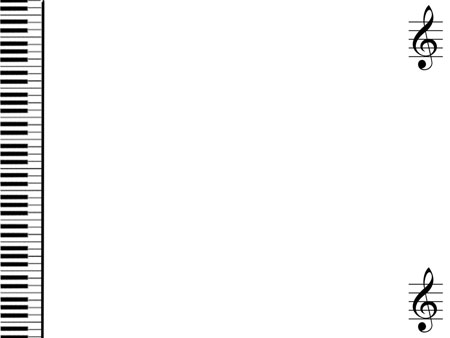 Нагороди
Грамота Бородянської спеціалізованої школи – загальноосвітнього закладу І-ІІІ ступенів №1 з поглибленим вивченням окремих предметів, 2014.
Грамота Бородянської районної державної адміністрації, 2015.
Подяка Бородянської спеціалізованої школи – загальноосвітнього закладу І-ІІІ ступенів №1 з поглибленим вивченням окремих предметів, 2015, 2016
Грамота Митрополита  Київського і всієї України, Предстоятеля Української Православної Церкви Протоієрея Віктора Талька, настоятеля Свято-Михайлівського храму, 2016.
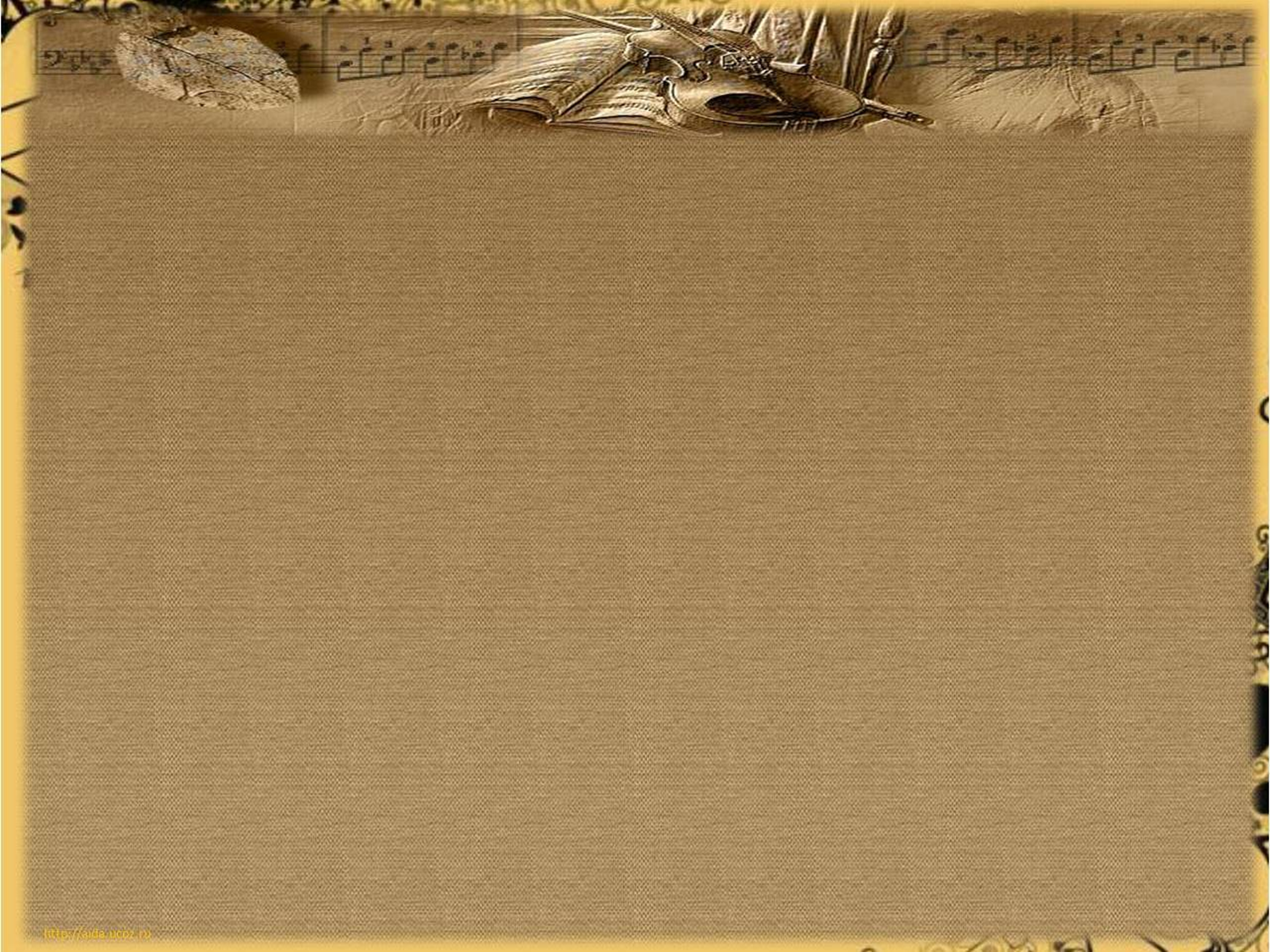 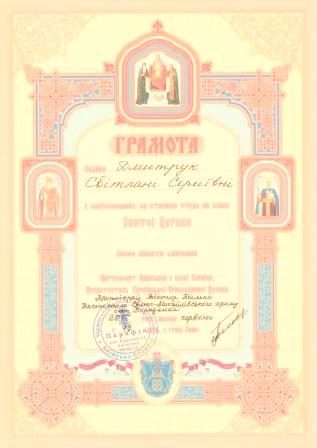 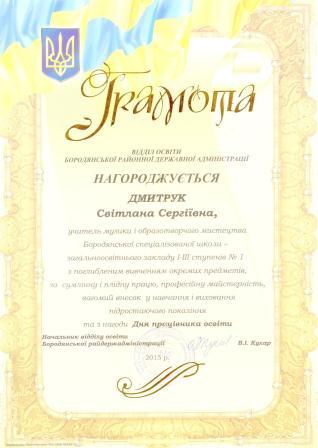 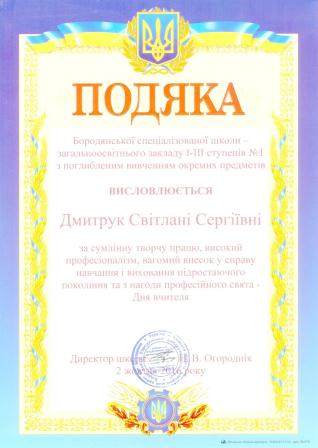 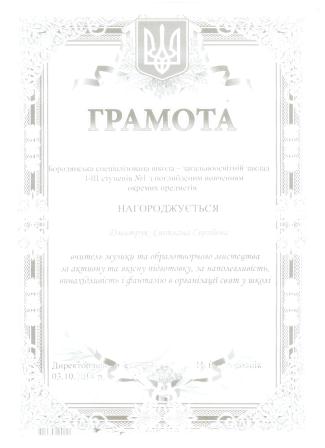 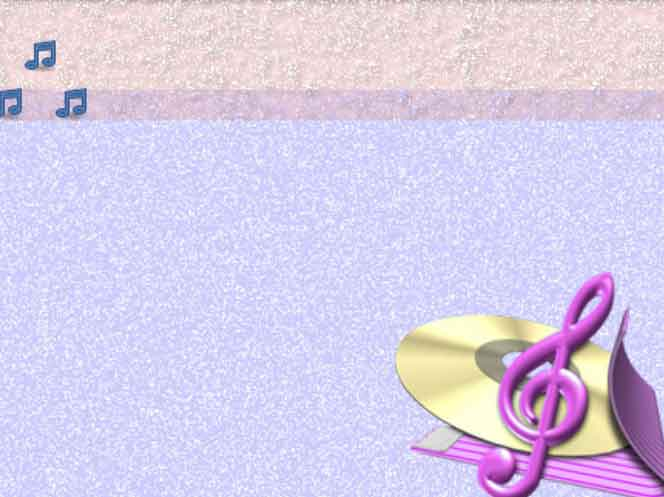 Дякую за увагу!